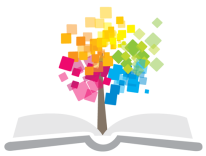 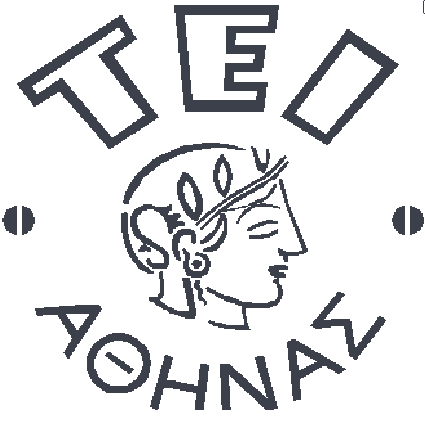 Ανοικτά Ακαδημαϊκά Μαθήματα στο ΤΕΙ Αθήνας
Περιβαλλοντικές Επιδράσεις στην Αισθητική
Ενότητα 1: Δέρμα και διαβατότητα
Δρ. Ευαγγελία Πρωτόπαπα, Καθηγήτρια Φαρμακοποιός - Αισθητικός
Τμήμα Αισθητικής και Κοσμητολογίας
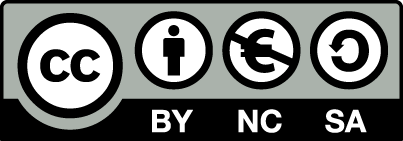 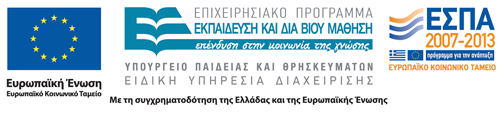 Δέρμα 1/5
Το δέρμα αποτελεί το καλυπτήριο όργανο του σώματος, επιτελεί δε διάφορες σημαντικές λειτουργίες. Στις φυσικές οπές (όπως τα μάτια, το στόμα, τα γεννητικά όργανα, κ.ά.) δημιουργούνται οι βλεννογόνοι των κοιλοτήτων αυτών.
Η επιφάνεια του δέρματος είναι πιο μεγάλη από την επιφάνεια του σώματος και αυτό γιατί το δέρμα αναδιπλώνεται σε ορισμένα σημεία. Ανέρχεται περίπου σε 1,8 m2 στους άνδρες και σε 1,6 m2 στις γυναίκες. Αυτά αφορά άτομα μέσης σωματικής διάπλασης.
1
Δέρμα 2/5
Μακροσκοπικά η επιφάνεια του δέρματος είναι ανώμαλη, καλύπτεται από τρίχες σε ορισμένα μέρη του σώματος (κεφαλή, μασχάλες, εφήβαιο, άνω χείλος στους άνδρες και παρειές) και από χνούδι σε όλο το σώμα, εκτός από τις παλάμες, τα πέλματα, την καμπτική επιφάνεια των δακτύλων, το πέος, την κλειτορίδα και την εσωτερική επιφάνεια των μεγάλων και μικρών χειλέων.
2
Δέρμα 3/5
Το πάχος του δέρματος είναι διαφορετικό από άτομο σε άτομο, καθώς και στα διάφορα μέρη του σώματος του ίδιου του ατόμου. Στα βλέφαρα και την ακροποσθία το πάχος είναι 0,7 έως 1 mm, ενώ στη ράχη, στις παλάμες και τα πέλματα φθάνει τα 2 έως 3 mm.
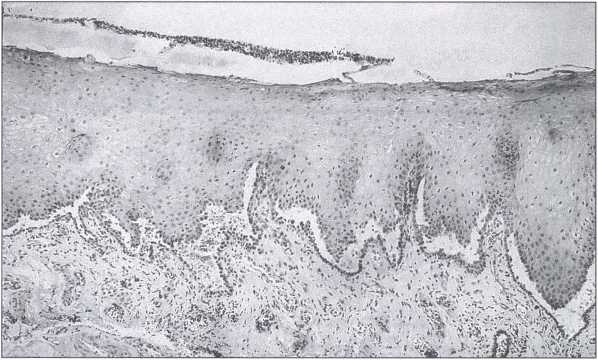 3
Δέρμα 4/5
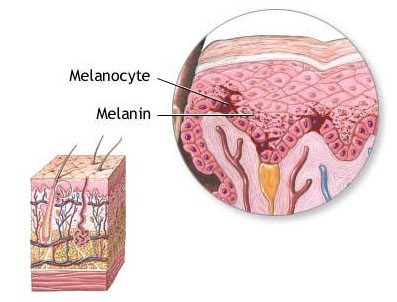 Το χρώμα του δέρματος οφείλεται στη μελανίνη. Η μελανίνη είναι φυσιολογική χρωστική, εντοπισμένη στην κερατίνη στιβάδα της επιδερμίδας και στην ανατομική θέση των επιπολής αγγείων.
“Illu skin02”, από Arcadian διαθέσιμο ως κοινό κτήμα
4
Δέρμα 5/5
Το χρώμα του δέρματος εξαρτάται από την φυλή, το φύλο, την ηλικία, το επάγγελμα, τον τρόπο διαβίωσης. Στα γεννητικά όργανα, την άλω, τη θηλή του μαστού, τη μασχάλη και τον ομφαλό, το δέρμα είναι πιο μελανό. Το δέρμα χωρίζεται σε τρεις στιβάδες:
την επιδερμίδα,
το χόριο ή κυρίως δέρμα και
το υπόδερμα ή υποδερμίδα.
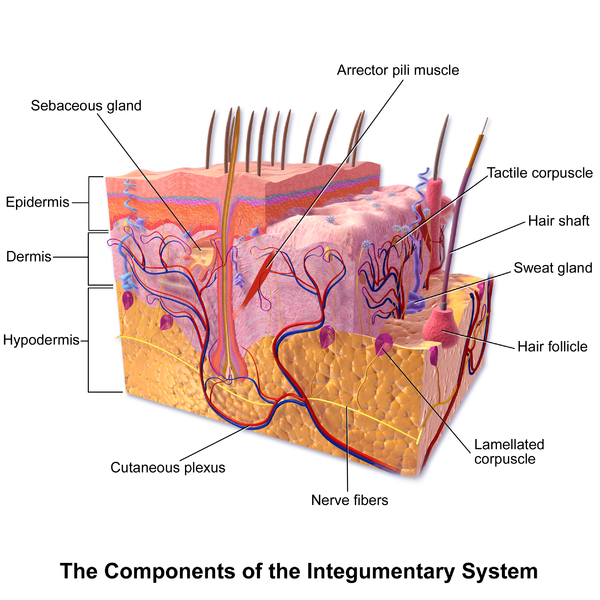 “Blausen 0810 SkinAnatomy 01”, από BruceBlaus με άδεια CC BY 3.0
5
Επιδερμίδα 1/3
Η επιδερμίδα αποτελείται από πολύστιβο πλακώδες ή μαλπιγιανό επιθήλιο με μορφή μωσαϊκού, που αποτελείται από πολλούς στοίχους κυττάρων διατεταγμένων σε πολλαπλές στιβάδες.
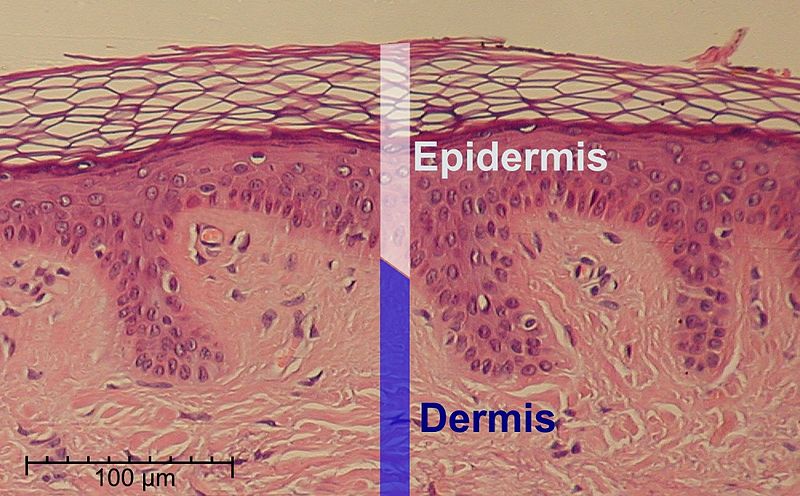 “Epidermis-delimited”, από Mikael Häggström διαθέσιμο ως κοινό κτήμα
6
Επιδερμίδα 2/3
Τα κύτταρα αυτά προέρχονται από τη βασική στιβάδα και μεταβάλλουν μορφολογικούς χαρακτήρες καθώς ανέρχονται προς τα επιφανειακά στρώματα της επιδερμίδας, οπότε δημιουργείται τελικά η κερατίνη στιβάδα. Η γραμμή επαφής της επιδερμίδας με το χόριο δεν είναι ευθεία, αλλά κυματοειδής και σχηματίζει προσεκβολές προς αυτό, τις μεσοθηλαίες ακρολοφίες ή μεσοθήλαια διαστήματα, ανάμεσα στις οποίες προβάλλουν προς την επιφάνεια οι θηλές του χορίου.
7
Επιδερμίδα 3/3
Η επιδερμίδα αποτελείται από δύο τύπους κυττάρων, τα κερατινοκύτταρα και τα δενδριτικά κύτταρα. Τα κερατινοκύτταρα εμφανίζουν δεσμοσωμάτια και διαφοροποιούνται σε κεράτινα κύτταρα, ταξινομούνται σε 4 στιβάδες, από κάτω προς την επιφάνεια του δέρματος: 
την βασική ή μητρική στιβάδα, 
την ακανθωτή ή μαλπιγιανή στιβάδα, 
την κοκκιώδη ή κοκκώδη στιβάδα και 
την κερατίνη στιβάδα. 
Μία πέμπτη στιβάδα, η διαφανής ή διαυγής, υπάρχει μεταξύ της κοκκιώδους και της κερατίνης στιβάδας μόνο στις παλάμες και τα πέλματα.
8
Βασική ή μητρική στιβάδα 1/2
Η βασική στιβάδα αποτελείται από ένα στοίχο κυλινδρικών κυττάρων, που είναι διατεταγμένα κάθετα προς τη διαχωριστική γραμμή μεταξύ της επιδερμίδας και του χορίου. Εμφανίζουν επιμήκη ή ωοειδή βαθιά χρωματισμένο πυρήνα και βασεόφιλο πρωτόπλασμα. Μέσα σε αυτόν υπάρχουν τα μελανοκύτταρα ή διαυγή κύτταρα ή δενδριτικά κύτταρα, τα οποία παράγουν τη μελανίνη. Το πρωτόπλασμά τους εκβάλλει ψευδοπόδια, τα οποία εισδύουν στα κύτταρα της βασικής στιβάδας και φθάνουν μέχρι την ακανθωτή. Εκεί τοποθετούν την μελανίνη σε μορφή «ομβρέλας» πάνω από τα κύτταρα της επιδερμίδας, για προστασία από τις υπεριώδεις ακτίνες.
9
Βασική ή μητρική στιβάδα 2/2
Μεταξύ των κυττάρων της βασικής στιβάδας υπάρχει ένα κενό, ο μεσοκυττάριος χώρος. Η σύνδεση των κυττάρων της βασικής στιβάδας γίνεται με πρωτοπλασματικές γέφυρες. Η βασική στιβάδα λέγεται και μητρική, γιατί από αυτήν παράγονται όλες οι άλλες στιβάδες της επιδερμίδας.
10
Μαλπιγιανή ή ακανθωτή στιβάδα 1/2
Ονομάζεται και βλεννώδης στιβάδα. Αποτελείται από 6-15 στίχους κυττάρων και είναι η παχύτερη στιβάδα της επιδερμίδας. Τα κύτταρά της είναι πολυεδρικά με άφθονο πρωτόπλασμα και μεγάλο στρογγυλό ή ωοειδή πυρήνα, με εμφανές πυρήνιο και άφθονο πρωτόπλασμα. Τα κύτταρα αυτά όμως, όσο ανεβαίνουν προς την επιφάνεια γίνονται αποπεπλατυσμένα. Τα κενά διαστήματα μεταξύ των κυττάρων της μαλπιγιανής στιβάδας, οι μεσοκυττάριοι χώροι, γεμίζουν από μεσοκυττάρια ουσία, γλυκοπρωτεϊδικής φύσεως, η οποία, μαζί με τα δεσμοσωμάτια, συνδέει τα επιδερμικά κύτταρα. Μέσα στον μεσοκυττάριο χώρο κυκλοφορεί η λέμφος και σε καταστάσεις παθολογικές κυκλοφορούν κύτταρα ή ορός, προερχόμενα από το χόριο.
11
Μαλπιγιανή ή ακανθωτή στιβάδα 2/2
Η αλλοίωση της μεσοκυττάριας ουσίας λόγω ανοσολογικών ή άλλων αιτιών είναι υπεύθυνη για την απώλεια της συνάφειας των κυττάρων της μαλπιγιανής στιβάδας και τον σχηματισμό ενδοεπιδερμικής πομφόλυγας από ακανθόλυση, π.χ. σε κοινή πέμφιγα.
12
Κοκκιώδης στιβάδα 1/2
Βρίσκεται πάνω από τη μαλπιγιανή στιβάδα. Το χαρακτηριστικό της είναι η εμφάνιση ενδοκυτταροπλασματικών ευδιάκριτων βασεόφιλων μικρών κοκκίων στο πρωτόπλασμα των κυττάρων της. 
Η κοκκιώδης στιβάδα αποτελείται από 1-4 στοίχους ρομβοειδών κυττάρων, το δε πάχος της σε φυσιολογικό δέρμα είναι ανάλογο με το πάχος της κερατίνης στιβάδας, π.χ. στα πέλματα και στις στιβάδες, όπου το πάχος της κερατίνης στιβάδας είναι μεγάλο, η κοκκιώδης στιβάδα εμφανίζεται εξαιρετικά παχιά.
13
Κοκκιώδης στιβάδα 2/2
Η κοκκιώδης στιβάδα αποτελεί την κερατογόνο ζώνη της επιδερμίδας. Σε αυτή τη στιβάδα γίνεται η προετοιμασία για τη διάλυση του πυρήνα και άλλων οργανιδίων του κυττάρου, με τη δράση λυσοσωματικών ενζύμων. Η κοκκιώδης στιβάδα λείπει στους φυσιολογικούς βλεννογόνους και στο δέρμα όταν η κερατινοποίηση γίνεται με τρόπο παθολογικό, όπως συμβαίνει στην παρακεράτωση. Σε διάφορες δερματοπάθειες η στιβάδα αυτή υπερτρέφεται (υπερκοκκίωση), όπως στην περίπτωση του ομαλού λειχήνα.
14
Κερατίνη στιβάδα 1/3
Είναι η επιπολής στιβάδα της επιδερμίδας. Αποτελείται από κεράτινα πετάλια χωρίς πυρήνα, οξεόφιλα και ομοιογενή (ορθοκεράτωση), που αποβάλλονται συνεχώς. Τα πετάλια περιέχουν ένα σύμπλεγμα ινώδους πρωτεΐνης, την κερατίνη, η στερεότητα της οποίας οφείλεται στους δεσμούς θείου (S-S) μεταξύ των κυστεϊνών. Στην κερατίνη οφείλεται η σκληρότητα και η αντοχή της στιβάδας αυτής, που είναι απαραίτητη για την προστασία από μηχανικούς ερεθισμούς. Η διάταση του δέρματος οφείλεται στο γεγονός ότι οι «σκελετοί» των κερατινοκυττάρων συνδέονται μεταξύ τους με τα δεσμοσωμάτιά τους, που περιέχουν και αυτά κερατίνη.
15
Κερατίνη στιβάδα 2/3
Η αντικατάσταση των κυττάρων της επιδερμίδας, που πέφτουν συνεχώς, γίνεται με τον διαρκή πολλαπλασιασμό των κυττάρων της βασικής στιβάδας, τα οποία προοδευτικά διαφοροποιούνται και προωθούνται συνεχώς προς την επιφάνεια. Η διάρκεια ωρίμανσης των κυττάρων της επιδερμίδας, ο χρόνος δηλαδή που περνάει από την έναρξη πολλαπλασιασμού των κυττάρων της βασικής στιβάδας μέχρι την απομάκρυνση των νεκρών κυττάρων της κερατίνης στιβάδας, υπολογίζεται κατά μέσο όρο σε 28 μέρες, διαφέρει όμως ανάλογα με τη θέση.
16
Κερατίνη στιβάδα 3/3
Σε παθολογικές καταστάσεις, η ωρίμανση των κυττάρων επιταχύνεται, όπως συμβαίνει στην ψωρίαση. Η κερατίνη στιβάδα δεν υπάρχει στους βλεννογόνους και ημιβλεννογόνους, παρά μόνο σε παθολογικές καταστάσεις, όπως συμβαίνει στη λευκοπλασία. Το πάχος της κερατίνης στιβάδας διαφέρει ανάλογα με τη θέση, π.χ. στις παλάμες αποτελεί το μισό και πλέον του όλου πάχους της επιδερμίδας.
17
Διαυγής στιβάδα ή διαυγές στρώμα
Υπάρχει μόνο στα πέλματα και στις παλάμες, μεταξύ της κοκκιώδους και κερατίνης στιβάδας. Αποτελείται από 1-3 στίχους κυττάρων. Το πρωτόπλασμά τους είναι διαφανές και περιέχει ελαιοειδίνη, προϊόν μάλλον αποσύνθεσης της κερατοϋαλίνης, η οποία δείχνει χρωστικές ιδιότητες των λιπών και λιποειδών. Στο ηλεκτρονικό μικροσκόπιο εμφανίζεται η στιβάδα αυτή κενοτοπιώδης.
18
Δερματοεπιδερμική Σύναψη 1/2
Η δερματοεπιδερμική σύναψη είναι η βασική μεμβράνη της επιδερμίδας, αποτελεί ιδιαίτερη σύνθετη μορφή, που σχηματίζεται από λεπτά ινίδια τροποκολλαγόνου και από άμορφη ουσία βλεννοπολυσακχαριτών.
Λόγω της παρουσίας των βλεννοπολυσακχαριτών η βασική μεμβράνη χρωματίζεται κόκκινη με τη χρώση PAS (Periodic Acid-Schiff).
19
Δερματοεπιδερμική Σύναψη 2/2
Για τη δερμοεπιδερμική συνάφεια αυτή αποτελεί ζώνη ιδιαίτερης σημασίας (σύνδεση με τα βασικά κύτταρα με τη βοήθεια των ημιδεσμοσωματίων και πρόσφυση των δικτυωτών ινών του θηλώδους στρώματος του χορίου στην κάτω επιφάνειά της), καθώς και για την ανταλλαγή ουσιών από το χόριο προς την επιδερμίδα και αντίστροφα. Μέσα από αυτήν διέρχονται νευρικές ίνες και κύτταρα. Η αλλοίωση της βασικής μεμβράνης με τη δράση διαφόρων παραγόντων, χημικών, ενζυμικών ή ανοσολογικών, προκαλεί την ανάπτυξη υποδερμικών πομφολύγων (πεμφυγοειδή).
20
Χόριο ή κυρίως δέρμα 1/2
Ανάμεσα στην επιδερμίδα και το υπόδερμα υπάρχει το χόριο. Στο χόριο, ανευρίσκεται συνδετικός ιστός, ενδιάμεση βασική ουσία (θεμέλια) και λεμφικά και αιμοφόρα αγγεία. Ο συνδετικός ιστός αποτελείται από ίνες διατεταγμένες σε δεσμίδες, που σχηματίζονται από τους ινοβλάστες. Οι ίνες διακρίνονται σε ίνες κολλαγόνου και ίνες ελαστίνης.
Στις ιστολογικές τομές διακρίνουμε το θηλώδες και το δικτυωτό δέρμα, που είναι σαφώς διαχωρισμένα. Το θηλώδες ή επιπολής δέρμα αντιστοιχεί στο χόριο των βλεννογόνων. Περιέχει άφθονη θεμέλια βασική ουσία και οι δεσμίδες των κολλαγόνων και ελαστικών ινών παρουσιάζονται λεπτότερες και λιγότερο πυκνές από εκείνες του δικτυωτού δέρματος.
21
Χόριο ή κυρίως δέρμα 2/2
Το θηλώδες στρώμα του χορίου έχει μεγάλο βαθμό προσαρμοστικότητας και βρίσκεται σε διαρκή συμβίωση με την υπερκείμενη επιδερμίδα. Περιέχει τις τελικές τριχοειδικές αγκύλες του υποθηλώδους αγγειακού πλέγματος, αυτόχθονα κύτταρα και πολυάριθμες νευρικές απολήξεις. Το δικτυωτό στρώμα αποτελεί το σημαντικότερο, από πλευράς πάχους, τμήμα του χορίου και επεκτείνεται ανάμεσα στο υποθηλώδες αγγειακό πλέγμα και το μεγάλο σε όγκο υποδερμικό πλέγμα προς τα κάτω στο όριο του χορίου και του υποδέρματος. Σχηματίζεται από δεσμίδες κολλαγόνων ινών που είναι διατεταγμένες σε κυματοειδή σχηματισμό και από ελαστικές ίνες λεπτότερες στα μεσοδιαστήματα των κολλαγόνων ιστών.
22
Υπόδερμα
Το δέρμα έχει πάχος 2-30 mm και αποτελείται από συνδετικό ιστό, ίνες κολλαγόνου και ελαστίνης και από λιπώδη κύτταρα. Το ποσόν του λίπους διαφέρει από άτομο σε άτομο και από σημείο σε σημείο του σώματος. Είναι άφθονο στο δέρμα μαστών, κοιλιάς, γλουτών και πελμάτων, ελάχιστο δε στα βλέφαρα, μύτη και χείλη. Το λίπος είναι περισσότερο στους ενήλικες από τους γέροντες, στα κορίτσια παρά στα αγόρια. Η ποσότητά του επίσης επηρεάζεται από την λειτουργία των αδένων έσω έκκρισης (εφηβεία), από νοσηρές καταστάσεις και μακρά χορήγηση κορτικοστεροειδών και άλλων φαρμάκων. Από το υπόδερμα διέρχονται τα αγγεία και νεύρα του δέρματος, βρίσκονται δε μέσα σε αυτό οι νευρικές απολήξεις, ιδρωτοποιοί αδένες και τριχοσμηγματογόνοι θύλακες.
23
Λειτουργίες δέρματος
Οι κυριότερες λειτουργίες του δέρματος είναι:
θερμορύθμιση,
φραγμός σε ξένες ουσίες,
προφύλαξη από μηχανικά ερεθίσματα,
αισθητήριου οργάνου,
ανοσολογικός ρόλος,
εκκριτική λειτουργία,
μεταβολικός ρόλος,
κοινωνικο-σεξουαλική επικοινωνία.
24
Θερμορύθμιση 1/2
Οι θερμορυθμιστικές ανάγκες ολόκληρου του σώματος επηρεάζουν την αιμάτωση του δέρματος και όχι τόσο ο μεταβολισμός του ίδιου του δέρματος. Τα αγγεία του δέρματος ελέγχονται από τα αγγειοσυσταλτικά νεύρα.
Σε θερμοκρασία περιβάλλοντος 20 °C, εφόσον το άτομο έχει ντυθεί ελαφριά και βρίσκεται σε ηρεμία, η αιμάτωση του δέρματος είναι 5-10 ml ανά 100 γρ. ιστού ανά λεπτό. Σε κατάσταση όμως αγγειοσυστολής (σε ψυχρό περιβάλλον), η αιμάτωση είναι δυνατόν να είναι μικρότερη του 1 ml ανά 100 γρ. ιστού ανά λεπτό, σε πλήρη δε διαστολή των αγγείων (εκμηδένιση του νευρογενούς τόνου σε θερμό περιβάλλον) είναι δυνατόν να υπερβεί τα 100 ml αίματος ανά 100 γρ. ιστού ανά λεπτό.
25
Θερμορύθμιση 2/2
Η μεγάλη αύξηση της αιμάτωσης του δέρματος σε θερμό περιβάλλον οφείλεται και στη λειτουργία των ιδρωτοποιών αδένων.
Κατά τη λειτουργία αυτή απελευθερώνεται το ένζυμο καλλικρεΐνη, το οποίο επιδρά επί της σφαιρίνης του πλάσματος, από την οποία απελευθερώνεται ένα πολυπεπτίδιο, η βραδυκινίνη. Η ουσία αυτή προκαλεί τοπική αγγειοδιαστολή και επιδρά άμεσα επί των λείων μυϊκών ινών των αγγείων. Τοπικά ερεθίσματα στο δέρμα προκαλούν αγγειοδιαστολή με τον μηχανισμό των αξονικών αντανακλαστικών.
26
Φραγμός σε ξένες ουσίες -Διαβατότητα φαρμάκων 1/2
Η κερατίνη στιβάδα αποτελεί τον κύριο, αλλά όχι τον μοναδικό, φραγμό για τη διείσδυση ξένων ουσιών, όπως φάρμακα και άλλων ενεργών ουσιών. Από τις πολλές έρευνες για να διαπιστωθεί ο τρόπος διείσδυσης των ξένων ουσιών μετά από τοπική εφαρμογή τους, έχει επαχθεί το συμπέρασμα ότι τρεις είναι οι πιθανοί δρόμοι:
μέσω των πόρων, των εκκριτικών αδένων (ιδρωτοποιών), 
μέσω της κερατίνης στιβάδας αυτής καθεαυτής και 
μέσω της τριχοσμηγματογόνου μονάδας.
Λαμβάνοντας υπόψη τις ελάχιστες επιφάνειες που αντιστοιχούν στους πρώτους δύο δρόμους, φαίνεται ότι ο πιο σημαντικός δρόμος είναι μέσω της κερατίνης στιβάδας. Πάντως, η σχετική σημασία των τριών προαναφερθέντων δρόμων μεταφοράς ουσιών συζητείται ακόμη.
27
Φραγμός σε ξένες ουσίες -Διαβατότητα φαρμάκων 2/2
Πρέπει να προσθέσουμε ότι η σχετική σημασία των διαφόρων τρόπων διείσδυσης ουσιών, εξαρτάται, μεταξύ άλλων, από τις φυσικοχημικές ιδιότητες των μορίων που θα μεταφερθούν, από την περιοχή του δέρματος, την κατάσταση δέρματος, τη δραστηριότητα του φαρμάκου, και μία σειρά άλλων φαρμακολογικών μεταβλητών. Μέχρι τις αρχές του αιώνα μας θεωρείτο πρακτικά αδιαπέραστο το δέρμα από τις χημικές ουσίες. Το 1904 ο Schwenken-Becker απέδειξε ότι το διαπερνούν τα λιποδιαλυτά μόρια και αέρια. Η δερματική οδός χορήγησης ουσιών χρησιμοποιείται όταν αυτές βρίσκονται σε μορφή αλοιφής, αιωρήματος, γαλακτώματος και άλλων δερματολογικών παρασκευασμάτων για τοπική χρήση.
Τα ένζυμα που χρησιμοποιούνται στη μόνιμη αποτρίχωση δεν απορροφώνται από το δέρμα. Για τους λόγους αυτούς τα ένζυμα χορηγούνται με τη μέθοδο της ιοντοφόρησης.
28
Δομή δερματικού φραγμού 1/3
Χαρακτηριστική είναι η περιγραφή της κεράτινης στιβάδας ως ετερογενούς διδιαμερισματικού μοντέλου, που προσομοιάζει με έναν τοίχο από τούβλα και λάσπη. Αποτελείται από κερατινοκύτταρα, στο τελευταίο στάδιο της διαφοροποίησης, λίγο πριν από την απόπτωση, που βρίσκονται ενσωματωμένα σε μεσοκυττάρια ύλη λιπιδικής σύστασης, η οποία δίνει σε ολόκληρο τον ιστό τον υδρόφοβο χαρακτήρα του. Τα κερατινοκύτταρα έχουν πενταγωνικό ή εξαγωνικό σχήμα. Είναι πλατιά και έχουν μεγαλύτερο όγκο από τα κύτταρα των κατώτερων στιβάδων. Έχουν χάσει όλα τα οργανίδια (πυρήνα, μιτοχόνδρια, δικτυοενδοθηλιακό σύστημα κλπ.) και ο κυττοπλασματικός χώρος καταλαμβάνεται από ένα σύμπλεγμα ινιδίων, που βρίσκονται καθηλωμένα σε μια άμορφη πρωτεϊνική μάζα. Τα ινίδια θεωρείται ότι προέρχονται από τα τονοϊνίδια και είναι επίσης πρωτεϊνικής φύσης. Στην πρωτεΐνη αυτή (α-κερατίνη) οφείλεται η ευκαμψία και η ελαστικότητα της επιδερμίδας. Η άμορφη μάζα που περιτυλίγει τα πρωτεϊνικά ινίδια έχει στη δομή του μορίου της πολλές γέφυρες θείου (δεσμοί -S-S), οι οποίοι λόγω της σταθερότητάς τους αυξάνουν, διασφαλίζουν την ανθεκτικότητα της επιδερμίδας.
29
Δομή δερματικού φραγμού 2/3
Ο μεσοκυττάριος χώρος της καλύπτεται από πολλές λεπτές λιπιδικές διπλοστιβάδες παράλληλες μεταξύ τους, με διακριτές υδρόφιλες και υδρόφοβες περιοχές, που περιβάλλουν τα κερατινοκύτταρα. Τα λιπίδια που παίρνουν μέρος στον μοναδικό αυτό ιστό είναι κυρίως κεραμίδια, χοληστερόλη και ελεύθερα λιπαρά οξέα σε ισομοριακή αναλογία, ενώ υπάρχουν επίσης μικρότερα ποσά εστέρων της χοληστερόλης. Οι λιπιδικοί σχηματισμοί βρίσκονται σε κατάσταση ημικρυσταλλικής γέλης, με περιοχές όπου τα λιπίδια είναι σε κατάσταση υγρών κρυστάλλων.
30
Δομή δερματικού φραγμού 3/3
Η καλή λειτουργία του φραγμού εξαρτάται άμεσα από την ακεραιότητα των λιπιδικών υμενίων που περιβάλλουν τα κερατινοκύτταρα. Όταν τα λιπίδια απομακρυνθούν, με τη βοήθεια διαλυτών, ή όταν σημειωθεί έλλειψή τους εξαιτίας παθολογικών καταστάσεων, ο φραγμός φαίνεται να εξασθενεί. Η ικανότητα της κεράτινης στιβάδας να αντιστέκεται στην απώλεια νερού εξαρτάται από την παρουσία ορισμένων λιπιδίων στον μεσοκυττάριο χώρο. Τα λιπίδια αυτά, εκτός από ρυθμιστές της υδατικής διαπερατότητας, καθορίζουν επίσης τη σύνδεση και την απολέπιση των κερατινοκυττάρων.
Έτσι αν τα λιπιδικά συστατικά διαταραχθούν, διαταράσσεται επίσης και η συνοχή των κυττάρων της κεράτινης στιβάδας και τελικά προκαλείται απολέπιση. Αυτό αποδεικνύεται από το γεγονός ότι σε πολλές δερματικές διαταραχές οι οποίες σχετίζονται με διαταραχές της απολέπισης (ψωρίαση - ιχθύαση), η σύσταση των λιπιδίων του μεσοκυττάριου χώρου είναι αλλοιωμένη.
31
Οδοί διέλευσης ουσιών 1/3
Οι πιθανοί τρόποι με τους οποίους μια ουσία μπορεί να διαπεράσει το υγιές δέρμα μπορεί να είναι:
Η διέλευση διαμέσου εξαρτημάτων του δέρματος (τριχοφόρων θυλακίων, σμηγματογόνων και ιδρωτοποιών αδένων). Από τα σημεία αυτά εξασφαλίζεται υψηλή διαπερατότητα σε ιόντα και μεγαλομοριακές ενώσεις, παρακάμπτοντας τα κύτταρα της κεράτινης στιβάδας. Λόγω όμως της πολύ μικρής έκτασης (1% της συνολικής επιφάνειας του δέρματος) η διαπερατότητα των ουσιών αυτών είναι τελικά περιορισμένη.
Η διέλευση διαμέσου της κεράτινης στιβάδας. Μια ουσία μπορεί να διαπεράσει την κεράτινη στιβάδα είτε διαπερνώντας τα ίδια τα κύτταρα ή ακολουθώντας τα διάκενα μεταξύ των κερατινοκυττάρων. Η κυριότερη οδός χορήγησης όμως είναι ο μεσοκυττάριος χώρος που θεωρείται ότι είναι ο δερματικός φραγμός.
32
Οδοί διέλευσης ουσιών 2/3
Η κεράτινη στιβάδα είναι το σημείο της επιδερμίδας που έρχεται σε επαφή με το περιβάλλον. Αποτελείται από περίπου 20 σειρές μη μεταβολικώς ενεργών κυττάρων, στο τελευταίο στάδιο της κερατινοποίησης. Το πάχος της εξαρτάται από την ανατομική περιοχή και κυμαίνεται από 10 έως 20 μm. Η παχύτερη κεράτινη στιβάδα εμφανίζεται στις παλάμες και στα πέλματα, ενώ η λεπτότερη στην περιοχή πίσω από το αυτί, στο τριχωτό της κεφαλής και στις μασχάλες. Ο μεσοκυττάριος χώρος της καλύπτεται από πολλά λεπτά λιπιδικά υμένια παράλληλα μεταξύ τους, που περιβάλλουν τα κερατινοκύτταρα. Τα λιπίδια που παίρνουν μέρος στον μοναδικό αυτό ιστό είναι κυρίως κεραμίδια, χοληστερόλη και ελεύθερα λιπαρά οξέα σε ισομοριακή αναλογία, ενώ υπάρχουν επίσης μικρότερα ποσά εστέρων της χοληστερόλης, τριγλυκερίδια και διγλυκερίδια.
33
Οδοί διέλευσης ουσιών 3/3
Κάθε ουσία μπορεί θεωρητικά να ακολουθήσει και τις δύο οδούς ώστε να διαπεράσει τον δερματικό φραγμό. Ο τρόπος με τον οποίο απορροφάται τελικά κάποια ουσία εξαρτάται κυρίως από τον συντελεστή κατανομής της ουσίας (log Ρ), δηλαδή από τη λιποφιλικότητά της. 
Ουσίες χαμηλής λιποφιλικότητας θεωρείται ότι διαπερνούν τα κερατινοκύτταρα. 
Λιπόφιλες ουσίες ακολουθούν τον μεσοκυττάριο χώρο προκειμένου να διαπεράσουν την κεράτινη στιβάδα.
34
Τοπική χορήγηση ή διαδερμική απορρόφηση ουσιών
Η κατανόηση της διαδικασίας διέλευσης των δραστικών ουσιών από το δέρμα είναι ζωτικής σημασίας, τόσο για τον σχεδιασμό καλλυντικών προϊόντων και τοπικών ή διαδερμικών φαρμάκων, όσο και για τη σύγκριση της δράσης των ουσιών που βρίσκονται σε διαφορετικά σκευάσματα.
Παρά το γεγονός ότι το δέρμα είναι ιστός υψηλής ετερογένειας, εντούτοις γενικά θεωρείται ότι η διαδερμική διέλευση των ουσιών συμβαίνει μέσω απλής παθητικής διάχυσης. Η διαδικασία αυτή μπορεί να περιγράφει σε γενικές γραμμές από τον πρώτο νόμο του Pick, προσαρμοσμένο στις συνθήκες που ισχύουν στο δέρμα.
Το σημείο που παίζει τον ρόλο του ρυθμιστικού βήματος στον ρυθμό της διέλευσης των ουσιών είναι η κεράτινη στιβάδα. Από τη στιγμή που θα υπερνικηθεί ο φραγμός αυτός, τότε τα δραστικά μόρια θα μπορέσουν να φτάσουν, σχετικά εύκολα και σύντομα, τόσο σε βαθύτερα σημεία της επιδερμίδας όσο και στη συστηματική κυκλοφορία.
35
Διάχυση και κατανομή
Στη συνέχεια θα περιγραφούν τα φαινόμενα που συμβαίνουν κατά την εφαρμογή σκευασμάτων τοπικής χρήσης, δηλαδή η διάχυση και η κατανομή.
36
Κατανομή
Ως γνωστόν η οκτανόλη και το νερό δεν είναι αναμίξιμα υγρά. Όταν λοιπόν έλθουν σε επαφή σχηματίζεται μια διακρική ενδοεπιφάνεια μεταξύ των δύο υγρών. Το φαινόμενο αυτό χρησιμοποιείται στον καθορισμό της λιποφιλικότητας ή της υδροφιλικότητας μιας ουσίας. Έτσι αν μια ουσία βρεθεί σε μια τέτοια ενδοεπιφάνεια, θα κατευθυνθεί προς την οκτανόλη ή προς το νερό, ανάλογα με το πόσο λιπόφιλη ή υδρόφιλη είναι. Η πλειοψηφία των μορίων παρουσιάζει συγγένεια τόσο προς την οκτανόλη όσο και προς το νερό. Αυτό που ενδιαφέρει πρακτικά στα σκευάσματα τοπικής εφαρμογής είναι η κατανομή της δραστικής ουσίας μεταξύ του φορέα της (ο οποίος δεν είναι κατ’ ανάγκην νερό) και της κεράτινης στιβάδας, ή μεταξύ των διαδοχικών στιβάδων που πρόκειται να διαπεράσει η ουσία.
37
Συντελεστής κατανομής (Κ)
Είναι το μέτρο της λιποφιλικότητας ή της υδροφιλικότητας μιας ουσίας όπως καθορίζεται από τη συγγένειά της για την οκτανόλη έναντι του νερού. Ορίζεται ως ο λόγος της συγκέντρωσής της στην οκτανόλη προς τη συγκέντρωσή της στο νερό (logP), Όσο μεγαλύτερο είναι το logP, ευνοείται η κατανομή της ουσίας στην οκτανόλη, δηλαδή πρόκειται για λιπόφιλη ουσία.
38
Διάχυση 1/4
Κάθε μόριο σε διάλυμα έχει τη δυνατότητα να κινηθεί ελεύθερα προς όλες τις κατευθύνσεις. Αυτή η τυχαία κίνηση καλείται διάχυση. Εάν τα μόρια αυτά είναι αφόρτιστα, το φαινόμενο καλείται μη ιονική διάχυση και εκτός από μηχανική ενέργεια (π.χ. ανάδευση, θέρμανση), η συνολική μεταφορά τους εξαρτάται από τη διαφορά της συγκέντρωσής τους από το ένα σημείο στο άλλο. Έτσι ενώ τα μόρια μπορούν να μετακινηθούν τόσο προς περιοχές χαμηλής συγκέντρωσης όσο και προς περιοχές υψηλής συγκέντρωσης, τελικά ευνοείται η κίνηση προς περιοχές υψηλής συγκέντρωσης.
Υπάρχουν όμως και άλλες παράμετροι που πρέπει να λαμβάνονται υπόψη κατά τη μελέτη της διάχυσης μιας ουσίας σε κάποιο μέσο.
39
Διάχυση 2/4
Παρατηρώντας τη διάχυση δραστικών ουσιών από σκευάσματα τοπικής χορήγησης παρατηρείται ότι οι λπτόφιλες μη πολικές ουσίες διαχέονται σχετικά εύκολα στην κεράτινη στιβάδα, όπου βρίσκουν μικρή αντίσταση. Αντιθέτως η διάχυση των υδρόφιλων ουσιών παρεμποδίζεται λόγω των δεσμών υδρογόνου που σχηματίζουν αυτές. Βαθύτερα από την κεράτινη στιβάδα, στην επιδερμίδα επικρατεί ένα υδρόφιλο περιβάλλον, το οποίο ενώ ευνοεί τη διάχυση των υδρόφιλων ουσιών, αντίθετα προβάλλει σημαντική αντίσταση στην διάχυση των λιπόφιλων μορίων.
40
Διάχυση 3/4
Κάθε ουσία που περνάει σταδιακά από τις διάφορες στιβάδες του δέρματος, υφίσταται διαδοχικά φαινόμενα διάχυσης και κατανομής. Όταν λοιπόν ένα καλλυντικό ή φαρμακευτικό σκεύασμα εφαρμοστεί τοπικά, συμβαίνουν τα ακόλουθα στάδια:
Κατανομή της δραστικής ουσίας μεταξύ του φορέα και της κεράτινης στιβάδας.
Διάχυση της δραστικής ουσίας στην κεράτινη στιβάδα.
Κατανομή της δραστικής ουσίας μεταξύ της κεράτινης στιβάδας και της κοκκιώδους στιβάδας της επιδερμίδας.
Διάχυση της δραστικής ουσίας στην κοκκιώδη στιβάδα.
Και ούτω καθεξής μέχρι το δραστικό συστατικό να προσπεράσει όλες τις στιβάδες του δέρματος και τελικά να προσληφθεί από τα τριχοειδή αγγεία.
41
Διάχυση 4/4
Έτσι ο ρυθμός μεταφοράς της ουσίας από στιβάδα σε στιβάδα και τελικά το σημείο στο οποίο είναι δυνατό να φτάσει αυτή μετά από τοπική χορήγηση, εξαρτάται από τη διαλυτότητά της στο νερό, από τον συντελεστή κατανομής της, τη συγκέντρωσή της στον φορέα, την επιφάνεια εφαρμογής της, ενώ είναι αντιστρόφως ανάλογη του πάχους του δέρματος στο σημείο όπου εφαρμόστηκε το σκεύασμα.
42
Παράγοντες οι οποίοι μεταβάλλουν τη διαβατότητα της κερατινής στιβάδας
Θα εξετάσουμε την επίδραση των παρακάτω παραγόντων και καταστάσεων, στη διαβατότητα της κεράτινης στιβάδας: 
α. Το νερό.
β. DMSO και άλλα διαλυτικά. 
γ. Σαπούνια και απορρυπαντικά, 
δ. Οργανικοί διαλύτες.
ε. Κερατολυτικά φάρμακα, σαλικυλικό οξύ, ουρία κλπ. 
στ. Σμήγμα - μαλακτικά - έκδοχα αλοιφών, 
ζ. Φυσικοί παράγοντες - Συνθήκες, θερμοκρασία, ΡΗ. 
η. Επιταχυντές της διαβατότητας.
43
α. Το νερό 1/4
Παίζει ένα σημαντικό ρόλο στη διαβατότητα του δέρματος, τόσο σαν ένα κοινό έκδοχο, όσο και σαν ένας ενδογενής παράγοντας ευπλαστότητας της κερατίνης στιβάδας. Το νερό μόνο του είναι σε θέση να αυξάνει τη διαβατότητα του δέρματος πάνω από 10 φορές.
Η αύξηση της διαβατότητας οφείλεται κυρίως στην ενυδάτωση της κερατίνης στιβάδας. Είναι ακόμα ενδιαφέρον ότι η «ικανότητα συγκρατήσεως» του νερού και η ενυδάτωση των βαθύτερων στιβάδων της κερατίνης, είναι μεγαλύτερη σε σχέση με τις επιφανειακές στιβάδες αυτής.
44
α. Το νερό 2/4
Το νερό θεωρείται ένας από τους κυριότερους παράγοντες που ευθύνονται για την ελαστικότητα και ευκαμψία, πλαστικότητα της κερατίνης στιβάδας,
Η περιεκτικότητα της κερατίνης στιβάδας σε νερό εξαρτάται από την υγρασία του περιβάλλοντος, τη θερμοκρασία και την κίνηση του αέρα.
Σε in vivo μελέτες αποδείχθηκε ότι όταν RH<60% το νερό της κερατίνης αυξάνει κατά 50%, όταν η θερμοκρασία του δέρματος ανεβαίνει από τους 20 στους 35 °C. Το φαινόμενο αυτό έχει σαν αποτέλεσμα η αλλαγή της θερμοκρασίας να μεταβάλλει σημαντικά την περιεκτικότητα του δέρματος σε νερό in vivo, σε σχέση και με την RH του περιβάλλοντος, και την πλαστικότητα του δέρματος σε RH κάτω των 60%.
45
α. Το νερό 3/4
Ο Blank έδειξε ότι η πλαστικότητα του δέρματος ελαττώνεται σε RH κάτω του 60% και ότι το «κριτικό σημείο» ήταν περίπου 10 mg νερού ανά 100 mg ξηρής κερατίνης στιβάδας.
Έχει αποδειχθεί πλέον ότι σε χαμηλές θερμοκρασίες ελαττώνεται το νερό της κερατίνης και πιστεύεται ότι στο γεγονός αυτό οφείλεται η ελάττωση της εκτατικότητας της κερατίνης. Μεγαλύτερη εκτατικότητα παρουσιάστηκε σε δείγματα κερατίνης με τη μεγαλύτερη περιεκτικότητα σε νερό.
46
α. Το νερό 4/4
Κάτι ανάλογο συμβαίνει και με τη θερμοκρασία, δηλ. όσο αυξάνεται η θερμοκρασία τόσο αυξάνεται και η αφυδάτωση του δέρματος. Θα πρέπει πάντως να σημειωθεί ότι σε πολύ υψηλές RH, RH=95%, υπάρχει πολύ μικρή εξάρτηση της ενυδατώσεως από τη θερμοκρασία. Κατά τους χειμερινούς μήνες, εξαιτίας του ψύχους και των βαρομετρικών συνθηκών, έχει παρατηρηθεί ότι αυξάνει η ξηρότητα και το σκάσιμο του δέρματος. Αυτό εξηγείται από το γεγονός ότι η χαμηλή θερμοκρασία και η χαμηλή RH του χειμώνα, ελαττώνουν την ικανότητα της κερατίνης να κατακρατεί νερό, με αποτέλεσμα να ελαττώνεται και η ευπλαστότητα αυτής.
47
β. DMSO και άλλα διαλυτικά
Τα βιομηχανικά διαλυτικά αποτελούν ένα ιδιαίτερο δερματολογικό και τοξικολογικό πρόβλημα.
To DIMETHYLSULPHOXIDE, DMSO, και άλλα διαλυτικά, έχει αποδειχθεί ότι προκαλούν δομικές μεταβολές της επιδερμίδας, οι οποίες ως ένα βαθμό είναι ανατρέψιμες. Οι μεταβολές αυτές έχουν σαν αποτέλεσμα οι ουσίες αυτές να διαχέονται ταχέως διαμέσου της επιδερμίδας, αλλά επιπλέον να αυξάνουν τη διάβαση ουσιών διαλυμένων σε αυτά.
48
γ. Σαπούνια και απορρυπαντικά (επιφανειακοενεργές ουσίες)
Τα σαπούνια και τα απορρυπαντικά θεωρούνται οι πλέον βλαπτικές ουσίες του δερματικού φραγμού, διότι άλλες ουσίες, περιλαμβανομένων του DMSO και των οργανικών διαλυτών, θα πρέπει να εφαρμοσθούν σε υψηλές συγκεντρώσεις ώστε να βλάψουν το δέρμα. Αντίθετα, τα ανιονικά και κατιονικά απορρυπαντικά είναι βλαπτικά ακόμη και σε πολύ αραιά διαλύματα.
49
δ. Οργανικοί διαλύτες
Οι οργανικοί διαλύτες γενικά είναι βλαπτικοί για το δέρμα. Φαίνεται ότι όσο πιο γρήγορα διαχέεται η ουσία, τόσο πιο γρήγορα συμβαίνει η βλάβη. Έτσι χαμηλού μοριακού βάρους πτητικά διαλυτικά, όπως μεθανόλη, ακετόνη, αιθέρας, είναι πολύ βλαπτικά για το δερματικό φραγμό, ενώ οι υψηλές αλκοόλες φαίνεται να είναι λιγότερο βλαπτικές.
50
ε. Κερατολυτικά 1/2
Αντί για τον όρο «κερατολυτικά» είναι καλύτερα να χρησιμοποιηθεί ο όρος «απολεπιστικά» μια και οι ουσίες αυτές διευκολύνουν την απολέπιση.
Χρησιμοποιούνται σε πολλές θεραπείες και ακόμα στην ακμή για να ανοίξει ο τριχοσμηγματογόνος θύλακας και είναι χρήσιμα σε μικρές υπερκερατινωσικές βλάβες, όπως οι μυρμηκιές, ο κάλος, οι σμηγματορροϊκές υπερκερατώσεις κλπ.
Σαν κερατολυτικά, εκτός από το σαλικυλικό οξύ, έχουν χρησιμοποιηθεί το γαλακτικό οξύ και το πυρουβικό οξύ, όπως ακόμα το κιτρικό οξύ, το ρετινοϊκό οξύ και το υπεροξείδιο του βενζολίου.
51
ε. Κερατολυτικά 2/2
Το σαλικυλικό οξύ (βενζοϊκό οξύ), σε αλοιφή, έχει τρεις βασικές δράσεις:
Κερατολυτική δράση, της οποίας η ένταση εξαρτάται από την πυκνότητα αυτού.
Αντισηπτική.
Όταν βρίσκεται μαζί με άλλο φάρμακο, επιδρά στην απορρόφηση αυτού, η δράση μάλιστα αυτή οφείλεται στην κερατολυτική ιδιότητα του σαλικυλικού οξέος.
Η ουρία έχει αποδειχθεί ότι αυξάνει την ενυνδάτωση της κερατίνης και ακόμα έχει καλύτερη κερατολυτική δράση από ότι το σαλικυλικό οξύ, το οποίο επιπλέον είναι ορισμένες φορές τοξικό και αλλεργιογόνο. Η ουρία γενικά δεν είναι τοξική ούτε αλλεργιογόνα ενώ έχει παράλληλα και ελαφρά βακτηριοστατική δράση.
52
στ. Σμήγμα - μαλακτικά - έκδοχα φαρμάκων 1/3
Το σμήγμα στην επιφάνεια του δέρματος έχει αποδειχθεί ότι επιδρά στα φαινόμενα της διαβατότητας και γενικότερα στη λειτουργία του φραγμού. Μία από τις λειτουργίες όμως των λιπιδίων της επιφάνειας του δέρματος, τα οποία προέρχονται από τους σμηγματογόνους αδένες και την επιδερμίδα είναι και η μαλακτική δράση.
53
στ. Σμήγμα - μαλακτικά - έκδοχα φαρμάκων 2/3
Οι βασικές λειτουργίες ενός μαλακτικού ελαίου είναι:
Να δρα σα χημικός φραγμός έναντι της υπερβολικής απώλειας ύδατος από την επιδερμίδα με τελικό αποτέλεσμα την ενυδάτωση της κερατίνης στιβάδας.
Να αποτελεί έκδοχο για ελαιο-διαλυτές δραστικές ουσίες όπως φάρμακα, αντισηπτικά, βιταμίνες, ορμόνες, στεροειδή, κερατολυτικά κ.ά.
Να ελαττώνει την τριβή μεταξύ δέρματος και άλλων επιφανειών. Αυτό το πετυχαίνει τροποποιώντας την φυσική και χημική φύση της επιφάνειας του δέρματος, έτσι ώστε να είναι λεία και εύκαμπτη.
54
στ. Σμήγμα - μαλακτικά - έκδοχα φαρμάκων 3/3
Ένα μαλακτικό μπορεί να διεισδύει στην επιδερμίδα δια των τριχοθυλάκων και να δρα σας ένας παράγοντας ευπλαστότητας αυτής. Κριτήριο για την επιλογή ενός μαλακτικού είναι το αισθητικό αποτέλεσμα που προκαλεί στο δέρμα του καταναλωτή και επειδή αυτό δεν μπορεί να εκτιμηθεί με όργανα, η επιλογή είναι εντελώς υποκειμενικά.
Το έκδοχο των διαφόρων τοπικώς εφαρμοζόμενων φαρμάκων επιδρά στη διαβατότητα του φαρμάκου με δύο κυρίως τρόπους:
λόγω ενυδάτωσης της κεράτινης στιβάδας και
λόγω επιδράσεως στην πρόσληψη του φαρμάκου από την επιφάνεια του δέρματος.
55
ζ. Φυσικοί παράγοντες – Συνθήκες περιβάλλοντος
Η θερμοκρασία του περιβάλλοντος επιδρά είτε άμεσα στην ενυδάτωση της κερατίνης επιδρώντας στα φαινόμενα της διαβατότητας, είτε έμμεσα.
Κατά την κλειστή περίδεση αυξάνει η θερμοκρασία τοπικά έτσι φαίνεται ότι αυξάνεται η διαβατότητα και με τον μηχανισμό αυτό.
56
η. Επιταχυντές της διαβατότητας
Δρουν διαρρηγνύοντας τα δομικά λιπίδια στο δέρμα ή με μία αντιστρεπτή αλληλεπίδραση με την κερατίνη.
Δεν θα πρέπει να συνάγουν φαρμακολογική αντίδραση.
Θα πρέπει να είναι ειδικευμένα στη δράση τους.
Θα πρέπει να δρουν αμέσως με μία προλεγόμενη και αντιστρέψιμη διάρκεια.
Θα πρέπει να είναι χημικά και φυσικά σταθερά και συμβατά με τα συστατικά του σχηματισμού.
Θα πρέπει να είναι άχρωμα, άγευστα και άοσμα.
Θα πρέπει να είναι μη τοξικά, μη αλλεργικά, μη ερεθιστικά.
57
Τέλος Ενότητας
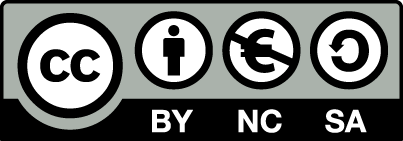 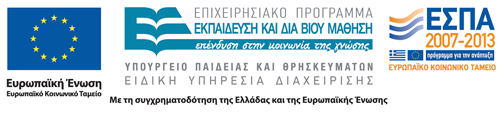 Σημειώματα
Σημείωμα Αναφοράς
Copyright Τεχνολογικό Εκπαιδευτικό Ίδρυμα Αθήνας, Ευαγγελία Πρωτόπαπα 2014. Ευαγγελία Πρωτόπαπα. «Περιβαλλοντικές Επιδράσεις στην Αισθητική. Ενότητα 1: Δέρμα και διαβατότητα». Έκδοση: 1.0. Αθήνα 2014. Διαθέσιμο από τη δικτυακή διεύθυνση: ocp.teiath.gr.
Σημείωμα Αδειοδότησης
Το παρόν υλικό διατίθεται με τους όρους της άδειας χρήσης Creative Commons Αναφορά, Μη Εμπορική Χρήση Παρόμοια Διανομή 4.0 [1] ή μεταγενέστερη, Διεθνής Έκδοση.   Εξαιρούνται τα αυτοτελή έργα τρίτων π.χ. φωτογραφίες, διαγράμματα κ.λ.π., τα οποία εμπεριέχονται σε αυτό. Οι όροι χρήσης των έργων τρίτων επεξηγούνται στη διαφάνεια  «Επεξήγηση όρων χρήσης έργων τρίτων». 
Τα έργα για τα οποία έχει ζητηθεί και δοθεί άδεια  αναφέρονται στο «Σημείωμα  Χρήσης Έργων Τρίτων».
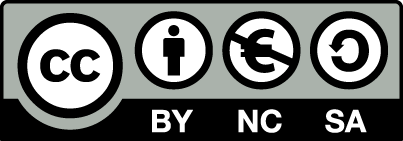 [1] http://creativecommons.org/licenses/by-nc-sa/4.0/ 
Ως Μη Εμπορική ορίζεται η χρήση:
που δεν περιλαμβάνει άμεσο ή έμμεσο οικονομικό όφελος από την χρήση του έργου, για το διανομέα του έργου και αδειοδόχο
που δεν περιλαμβάνει οικονομική συναλλαγή ως προϋπόθεση για τη χρήση ή πρόσβαση στο έργο
που δεν προσπορίζει στο διανομέα του έργου και αδειοδόχο έμμεσο οικονομικό όφελος (π.χ. διαφημίσεις) από την προβολή του έργου σε διαδικτυακό τόπο
Ο δικαιούχος μπορεί να παρέχει στον αδειοδόχο ξεχωριστή άδεια να χρησιμοποιεί το έργο για εμπορική χρήση, εφόσον αυτό του ζητηθεί.
Επεξήγηση όρων χρήσης έργων τρίτων
Δεν επιτρέπεται η επαναχρησιμοποίηση του έργου, παρά μόνο εάν ζητηθεί εκ νέου άδεια από το δημιουργό.
©
διαθέσιμο με άδεια CC-BY
Επιτρέπεται η επαναχρησιμοποίηση του έργου και η δημιουργία παραγώγων αυτού με απλή αναφορά του δημιουργού.
διαθέσιμο με άδεια CC-BY-SA
Επιτρέπεται η επαναχρησιμοποίηση του έργου με αναφορά του δημιουργού, και διάθεση του έργου ή του παράγωγου αυτού με την ίδια άδεια.
διαθέσιμο με άδεια CC-BY-ND
Επιτρέπεται η επαναχρησιμοποίηση του έργου με αναφορά του δημιουργού. 
Δεν επιτρέπεται η δημιουργία παραγώγων του έργου.
διαθέσιμο με άδεια CC-BY-NC
Επιτρέπεται η επαναχρησιμοποίηση του έργου με αναφορά του δημιουργού. 
Δεν επιτρέπεται η εμπορική χρήση του έργου.
Επιτρέπεται η επαναχρησιμοποίηση του έργου με αναφορά του δημιουργού.
και διάθεση του έργου ή του παράγωγου αυτού με την ίδια άδεια
Δεν επιτρέπεται η εμπορική χρήση του έργου.
διαθέσιμο με άδεια CC-BY-NC-SA
διαθέσιμο με άδεια CC-BY-NC-ND
Επιτρέπεται η επαναχρησιμοποίηση του έργου με αναφορά του δημιουργού.
Δεν επιτρέπεται η εμπορική χρήση του έργου και η δημιουργία παραγώγων του.
διαθέσιμο με άδεια 
CC0 Public Domain
Επιτρέπεται η επαναχρησιμοποίηση του έργου, η δημιουργία παραγώγων αυτού και η εμπορική του χρήση, χωρίς αναφορά του δημιουργού.
Επιτρέπεται η επαναχρησιμοποίηση του έργου, η δημιουργία παραγώγων αυτού και η εμπορική του χρήση, χωρίς αναφορά του δημιουργού.
διαθέσιμο ως κοινό κτήμα
χωρίς σήμανση
Συνήθως δεν επιτρέπεται η επαναχρησιμοποίηση του έργου.
Διατήρηση Σημειωμάτων
Οποιαδήποτε αναπαραγωγή ή διασκευή του υλικού θα πρέπει να συμπεριλαμβάνει:
το Σημείωμα Αναφοράς
το Σημείωμα Αδειοδότησης
τη δήλωση Διατήρησης Σημειωμάτων
το Σημείωμα Χρήσης Έργων Τρίτων (εφόσον υπάρχει)
μαζί με τους συνοδευόμενους υπερσυνδέσμους.
Χρηματοδότηση
Το παρόν εκπαιδευτικό υλικό έχει αναπτυχθεί στo πλαίσιo του εκπαιδευτικού έργου του διδάσκοντα.
Το έργο «Ανοικτά Ακαδημαϊκά Μαθήματα στο ΤΕΙ Αθηνών» έχει χρηματοδοτήσει μόνο την αναδιαμόρφωση του εκπαιδευτικού υλικού. 
Το έργο υλοποιείται στο πλαίσιο του Επιχειρησιακού Προγράμματος «Εκπαίδευση και Δια Βίου Μάθηση» και συγχρηματοδοτείται από την Ευρωπαϊκή Ένωση (Ευρωπαϊκό Κοινωνικό Ταμείο) και από εθνικούς πόρους.
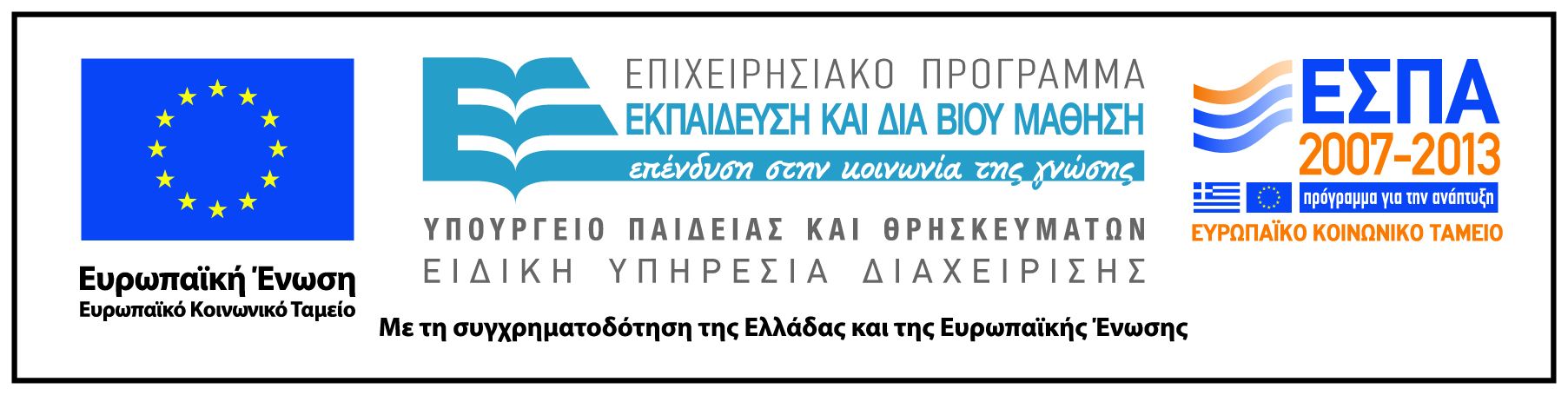